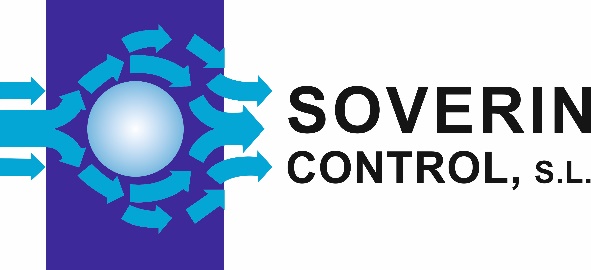 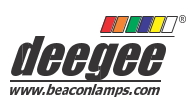 Torres de Señalización Modulares
CAP
24
MAX 6
MODULES TOTAL
69
BASE
73
LENS ø78
MAX ø88
Perfectamente adaptado para aplicaciones de señalización multi-estado tanto en interiores como en el exterior. Frecuentemente utilizadas sobre maquinaria, como alarma visual para llamar la atención de mensajes de aviso y condiciones de fallo, lo que ayuda a minimizar los períodos improductivos innecesarios.
2 x ø4
2 X ø5
51
ø20
51
Esta gama de torres modulares, se construye a partir de un módulo común base / terminal y una selección de módulos indicadores visuales que incluye: Sirenas Electrónicas, LED Multifunción (Giratorio, Intermitente y Fijo), Destellantes de Xenon, Bombillas Intermitentes y Fijas.

Todo construido en policarbonato, Base y Tapa. Las lentes están disponibles en toda la gama de colores – Rojo, ámbar, verde, azul, amarillo, morado y transparente.
Módulo Acústico ASA
SOVERIN CONTROL, S.L. Alameda Urquijo, 80 oficinas - 48013 – BILBAO (Vizcaya)
Tfno: +34 94 454 33 33 Fax: +34 94 454 50 77 E-mail: info@soverincontrol.com Pag web: www.soverincontrol.com
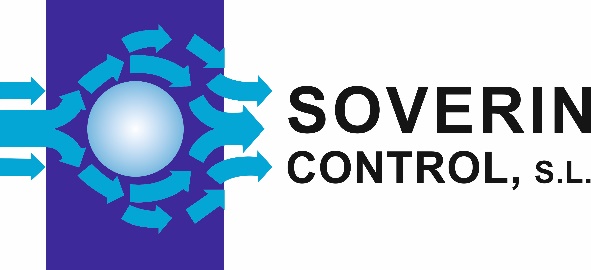 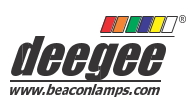 Torres de Señalización Modulares
Módulo LED Multifunción PSA/LED
Módulo Destellante de Xenon XSA
SOVERIN CONTROL, S.L. Alameda Urquijo, 80 oficinas - 48013 – BILBAO (Vizcaya)
Tfno: +34 94 454 33 33 Fax: +34 94 454 50 77 E-mail: info@soverincontrol.com Pag web: www.soverincontrol.com
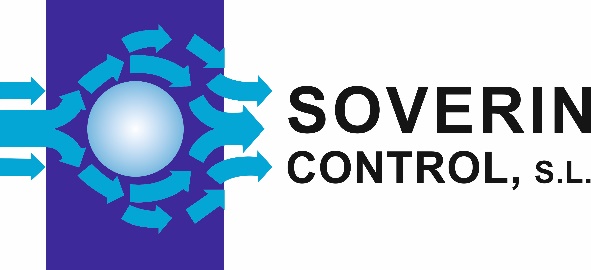 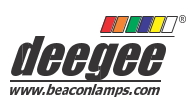 Torres de Señalización Modulares
Módulo de lámpara B15d Fija SSA
Módulo de lámpara B15d Intermitente PSA
SOVERIN CONTROL, S.L. Alameda Urquijo, 80 oficinas - 48013 – BILBAO (Vizcaya)
Tfno: +34 94 454 33 33 Fax: +34 94 454 50 77 E-mail: info@soverincontrol.com Pag web: www.soverincontrol.com